産学連携支援センター埼玉
大学シーズ発掘ツアーｉｎ東京電機大学理工学部
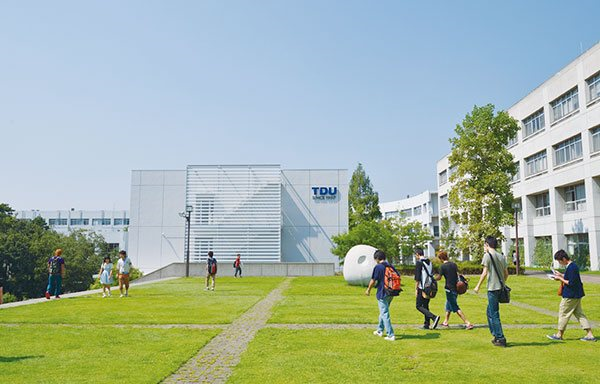 ２０２０年 １１ 月２６日（木）  
１３：0０～１６：１０
東京電機大学理工学部
学内シーズLIVE配信
※後日見逃し配信予定
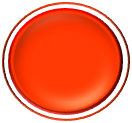 参加費
無料
産学連携支援センター埼玉では、大学・研究機関が有する先進的な研究・技術シーズと研究開発型企業が連携し、新たな製品・技術を開発する取り組みとしてシーズプレゼンテーション会を開催いたします。
　今回は、理学系・生命科学系・情報システムデザイン系・電子工学系・機械工学系・建築都市環境学系の６つの専門分野を有し、未来型科学技術者を育成に力を入れている東京電機大学理工学部から、最新の研究ニーズを発表いただきます。東京電機大学と連携し、貴社の製品・技術開発を推進したい企業の参加をお待ちしております。
13時00分　開会のあいさつ・東京電機大学の産学連携について
13時30分　シーズプレゼンテーション会（理工学部　研究領域５分野）　
　　　　　　　理学系、電子工学系、機械工学系 【全５テーマ】
16時00分  産学連携支援センター埼玉の産学連携支援紹介
16時10分　閉　会
埼玉県産業振興公社
検索
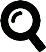 相談会
講師との個別相談会（後日予約制で実施予定）
お問い合わせ先
〒338-0001　さいたま市中央区上落合2-3-2　新都心ビジネス交流プラザ3階
公益財団法人埼玉県産業振興公社　産学連携支援センター埼玉（担当　高橋・梶山） 
TEL　048-857-3901　　FAX　048-857-3921　　
E-mail　sangaku@saitama-j.or.jp
U R L 　http://www.saitama-j.or.jp/


右のQRコードで表示される入力フォームにご記入のうえ
お申込ください。
※見逃し配信希望者も入力フォームよりお申し込みください。
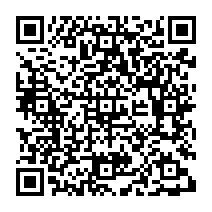 講　演
大学シーズ発掘ツアーｉｎ東京電機大学理工学部
【研究・技術シーズ一覧表】